On Adaptive Attacks to Adversarial Example Defenses
NeurIPS 2020
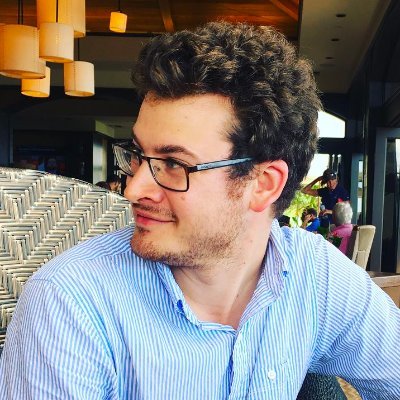 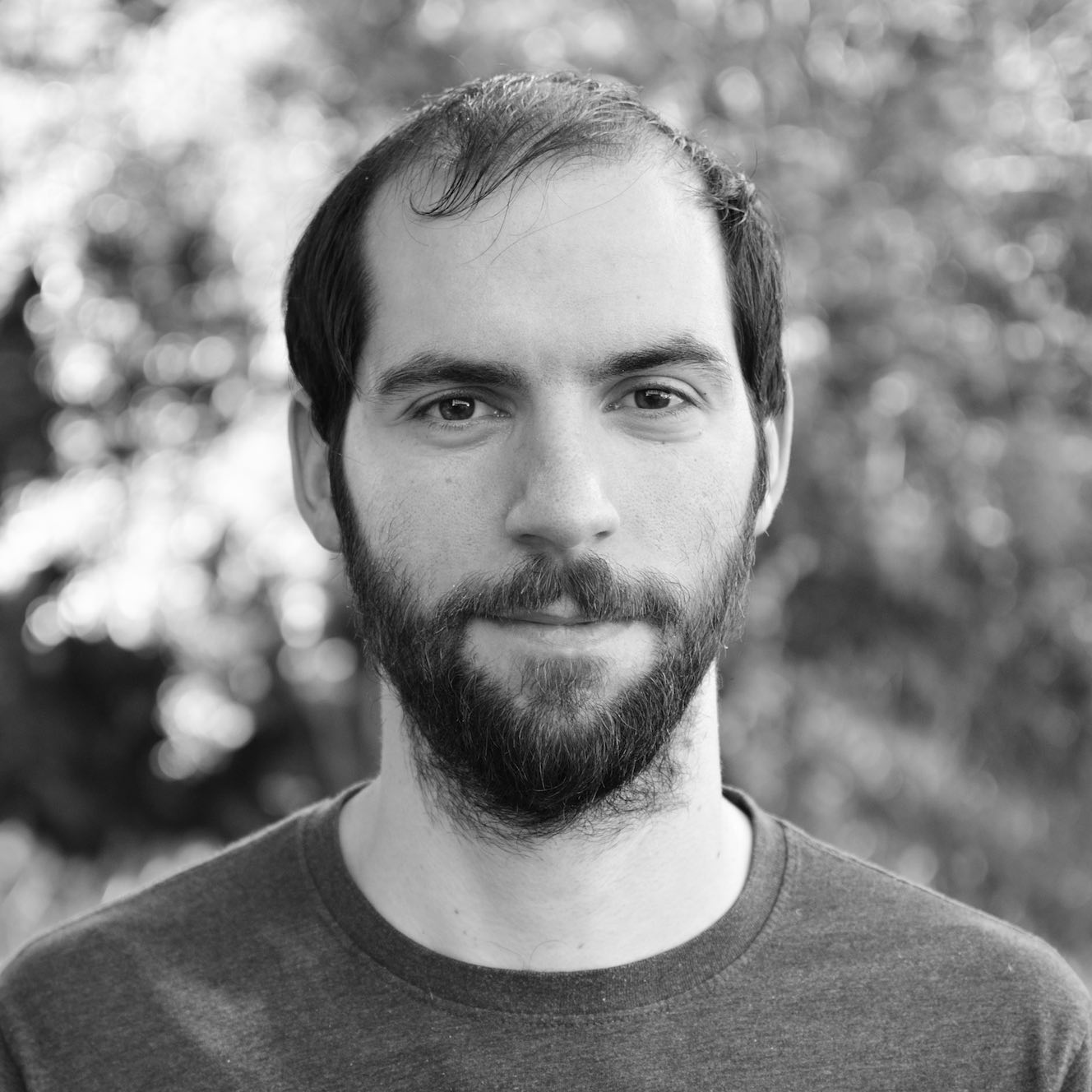 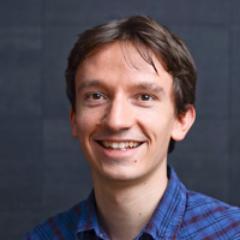 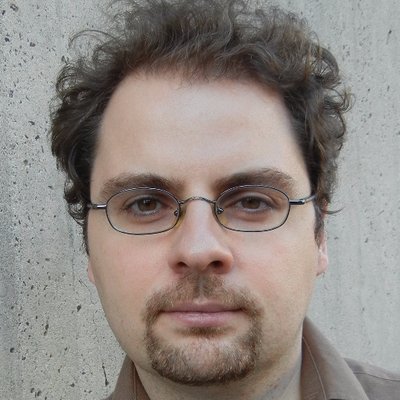 Florian Tramèr*
Nicholas Carlini*
Wieland Brendel*
Aleksander Mądry
*equal contribution
[Speaker Notes: Hi I’m Florian and I’m happy to present our work on adaptive attacks against adversarial examples defenses. A collaboration with Nicholas, Wieland and Aleksander]
What Are Adversarial Examples?
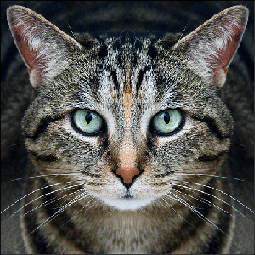 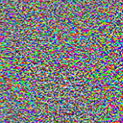 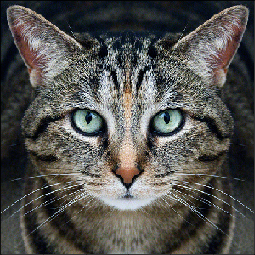 99% Guacamole
88% Tabby Cat
Biggio et al., 2014
Szegedy et al., 2014Goodfellow et al., 2015
2
[Speaker Notes: This talk is about adversarial examples. 
This curious phenomenon in machine learning, where very small changes to an input can cause a complete change in a model’s prediction]
Many Defenses Are Proposed...
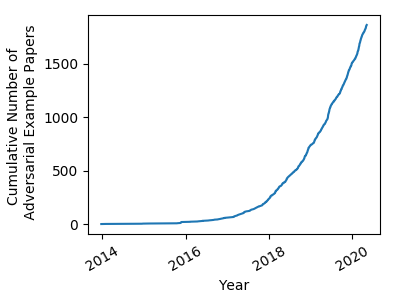 https://nicholas.carlini.com/writing/2019/all-adversarial-example-papers.html
3
[Speaker Notes: Building models that are robust to adversarial examples is a very challenging problem and many defenses are being proposed]
... But Evaluating Them Properly Is Hard
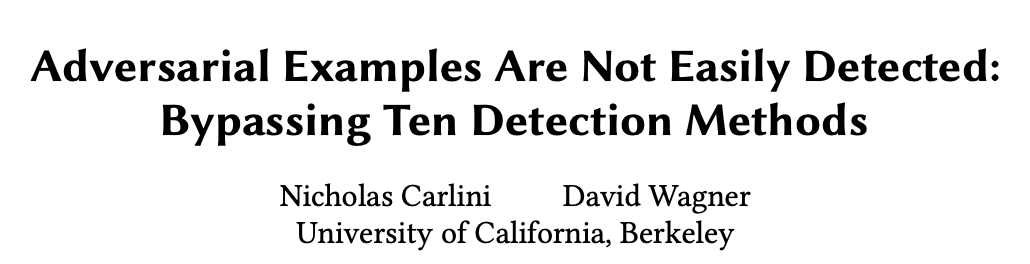 Broke 10 (mainly unpublished) defenses in 2017
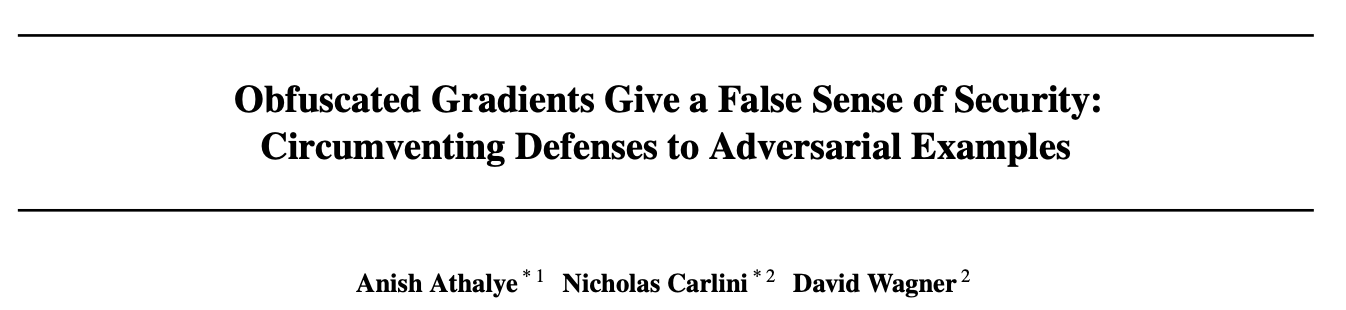 Broke 7 defenses published at ICLR 2018
4
[Speaker Notes: But properly evaluating these defenses proves to be challenging.
Many proposed defenses are later shown to be broken, often by my colleague Nicholas]
The Good: Consensus On Strong Evaluation Standards
Adaptive Evaluation
Adversary tailors the attack to the defense
Carlini & Wagner, 2017, 
Athalye et al., 2018,
Carlini et al. 2019,
...
5
[Speaker Notes: But over the past year or so, there’s been a number of changes to the evaluation standards used in this field, to better assess the robustness of defenses.
First, we’ve converged on a clearly defined threat model, where the adversary gets full access to a defense and the adversary is constrained to producing small perturbations 
But the major change in the field has been about recognizing the importance of adaptive attacks, that are specifically tailored to the defense.
Before, it was quite common for defenses to only be evaluated against earlier attacks that were designed independently of the defense. And then it was later found that these defenses don’t work when an adversary actively tries to circumvent them.]
The Good: Adoption Of Strong Evaluation Standards
We re-evaluate 13 defenses presented at:
ICLR’20
NeurIPS’19
ICML’19
ICLR’19
NeurIPS’18
(5)
(2)
(1)
(1)
(4)
Our paper
(13 defenses)
Athalye et al. 2018(7 defenses)
Carlini & Wagner 2017(10 defenses)
Some white-box
0/10 adaptive
All white-box
2/7 adaptive
All white-box
9/13 adaptive
6
[Speaker Notes: And we did find that defense evaluations are adopting these improved standards.
For this work we reviewed 13 peer-reviewed defenses that appeared at one of the leading ML conferences over the past two years.
Of these, 9 explicitly claimed to perform an adaptive attack on their defense, which is much better than a few years ago, 
1:30m]
The Bad: Defenses Are Still Broken
We re-evaluate 13 defenses presented at:
ICLR’20
NeurIPS’19
ICML’19
ICLR’19
NeurIPS’18
We circumvent all of them!
⇒ accuracy reduced to baseline (usually 0%) in the considered threat model
(5)
(2)
(1)
(1)
(4)
Many defenses are not evaluated against a strong adaptive attack
7
[Speaker Notes: So now to the bad part: despite trying to follow these improved evaluation standards, we find that all of these defenses vastly overclaim their robustness.
And with a suitably designed attack, we can reduce the defense’s accuracy significantly, typically to 0% accuracy.
So what’s the issue? We find that while many papers try to evaluate against adaptive attacks, they simply fail to design a particularly strong one.
2m]
Our Work
13 case studies on how to design strong(er) adaptive attacks
Including: 
Our hypotheses when reading each defense’s paper/code
Things we tried but that didn’t work
Some things we didn’t try but might also have worked
8
[Speaker Notes: And this is where our work comes in.
For each of these 13 defenses, we show how to design a much stronger attack than the one originally considered in the defense’s evaluation.
And instead of just presenting the final attack, we wrote down our entire process for designing it, things that worked and things that didn’t,
and we hope these case studies can help guide the design of defense evaluations in the future.]
Conclusion
Evaluating adversarial examples defenses is hard!

Defenses must be evaluated against strong adaptive attacks

How do we design strong adaptive attacks?
Practice! Try breaking other defenses before evaluating your own
Simplicity! Simple attacks are often easier to debug, and improve
Focus! Find the defense’s weakest component, and attack exactly that
https://arxiv.org/abs/2002.08347
https://github.com/wielandbrendel/adaptive_attacks_paper
9
[Speaker Notes: The main take way from our work, is that evaluating adversarial examples defenses is just hard!
As a field, we’ve recognized that defenses have to be evaluated against strong adaptive attacks, but we have to get better at designing them.
And this is exactly what our paper aims to help with.
Our main piece of advice here is: practice. With more experience building attacks, we also got better at coming up with simpler attacks that target exactly the weak components of each defense. 
And these are the kind of attacks that we think defenses should strive to evaluate against.
Thank you, and please come say hi at our poster session if you have any questions on how to evaluate adversarial examples defenses.]